HSG5: Status and Plans
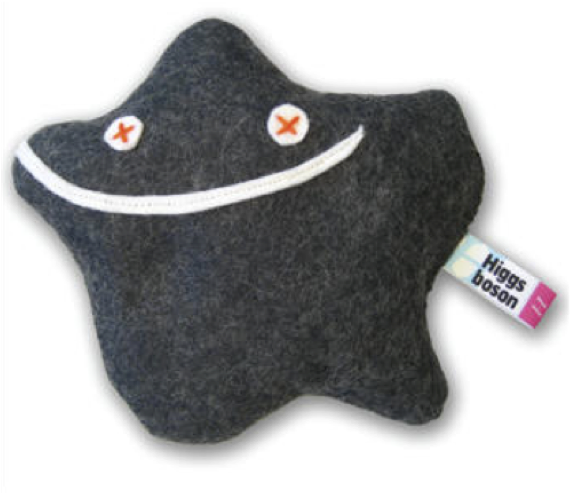 Ricardo Gonçalo (RHUL) 
on behalf of Higgs Subgroup 5 (H->bb)
Outlook
Inclusive analyses: 
Analysis results and status of paper draft

Boosted Z->bb status

Analysis plans up to Summer
Ricardo Goncalo
H->bb paper open reading - 29 Feb. 2012
2
Inclusive analyses
Cut-based analyses
ZH➝llbb and WH➝lνbb and ZH➝ννbb 
Select Z or W or large ETmiss and search for 2 additional b jets
Search Higgs in mbb spectrum
Determine main backgrounds from data (sidebands & control regions)
Both ZH and WH (≈20%) contribute to ZH➝ννbb
Internal
ZH➝llb
Internal
ZH➝ννbb
WH➝lνbb
Ricardo Goncalo
H->bb paper open reading - 29 Feb. 2012
3
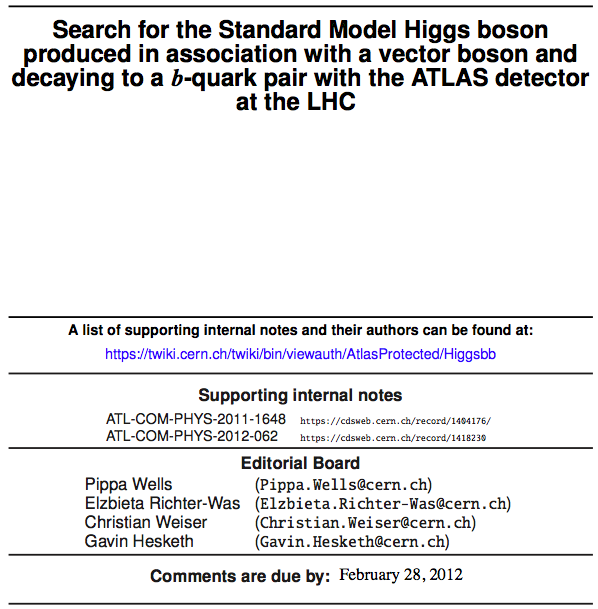 Many thanks to our editorial board for their dedication and guidance! 

Editorial board:
Chair: 
Pippa Wells
Members: 
Elzbieta Richter-Was Christian Weiser
Gavin Hesketh

Editors: 
Ricardo Gonçalo Andrew Mehta Giacinto Piacquadio Paul Thompson

Editors of ZH->ννbb  note: 
Bill Murray
Song-Ming Wang
Paper CDS record: https://cdsweb.cern.ch/record/1425880 
Draft 1 under approval as CONF note: https://cdsweb.cern.ch/record/1428142 
Support material: 
ZH➝llb & WH➝lνbb: https://cdsweb.cern.ch/record/1404176/ 
ZH➝ννbb: https://cdsweb.cern.ch/record/1418230
Ricardo Goncalo
H->bb paper open reading - 29 Feb. 2012
4
The state of the art…
Previous results – EPS2011: 15 – 20 x SM (expected)
ZH➝llbb and WH➝lνbb (1.04 fb−1)
Since last Summer: 
Cuts changed mainly to suppress top background 
Lumi increased by 4.5x and included ZH➝ννbb
Latest results – under approval: 2.6 – 5.1 x SM (expected)
ZH➝llbb and WH➝lνbb (4.7 fb−1) and ZH➝ννbb (4.6 fb−1)
Ricardo Goncalo
H->bb paper open reading - 29 Feb. 2012
5
Boosted Z->bb
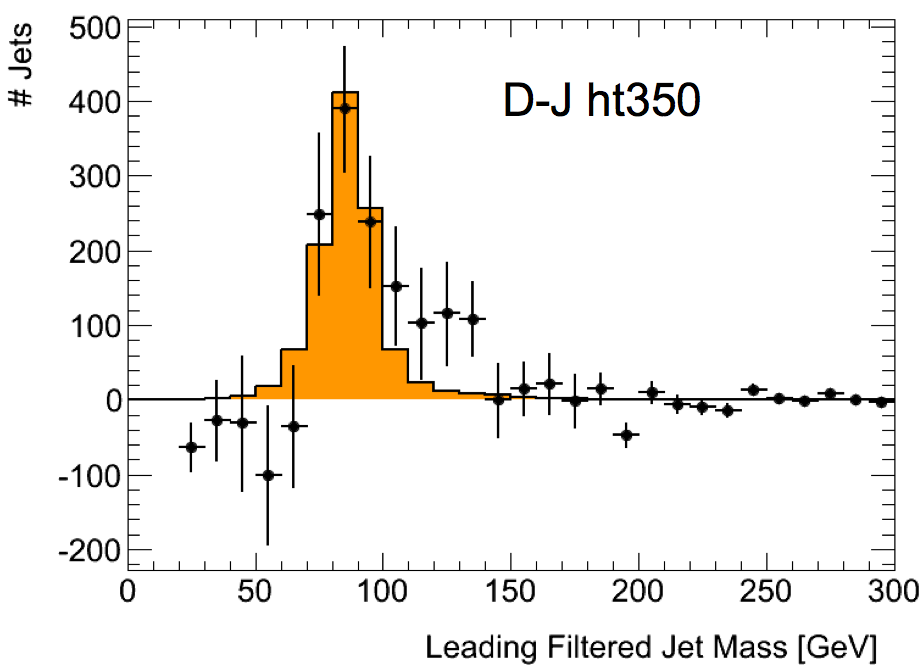 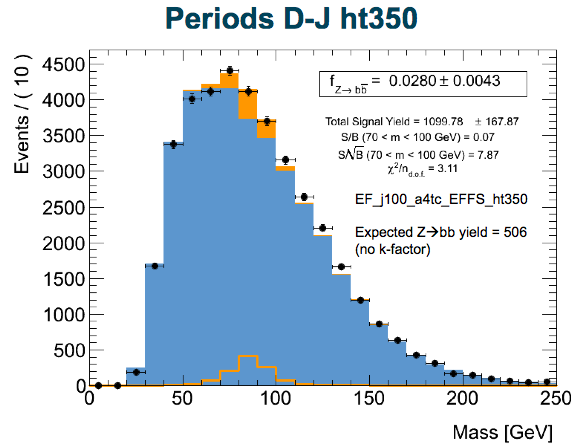 Z->bb analysis with jet substructure in HSG5 
Perfect calibration for boosted H->bb!

An exciting Z->bb peak can be seen after background subtraction
And (perhaps even more exciting?!) there is a shoulder just above the Z mass… at around 126GeV 
Caveat: get excited, but don’t get too excited! 
A lot of work has been going on to test the results

Much progress made so far
But many questions remain and must be answered
Observing the Z->bb in this analysis would be fantastic!

Current status:
Now looking at full simulation MC
Observations in D-J  is still there in periods K-M!
D – J with trigger EF_j100_a4tc_EFFS_ht350
K – M with trigger EF_j100_a4tc_EFFS_ht400 
See Luke Lambourne’s talk at HSG5 meeting: https://indico.cern.ch/conferenceDisplay.py?confId=167396
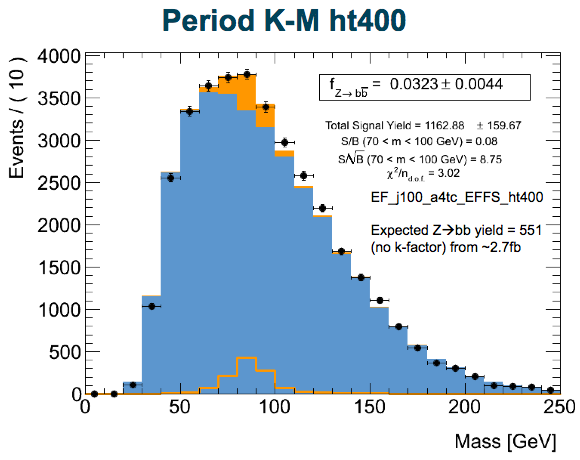 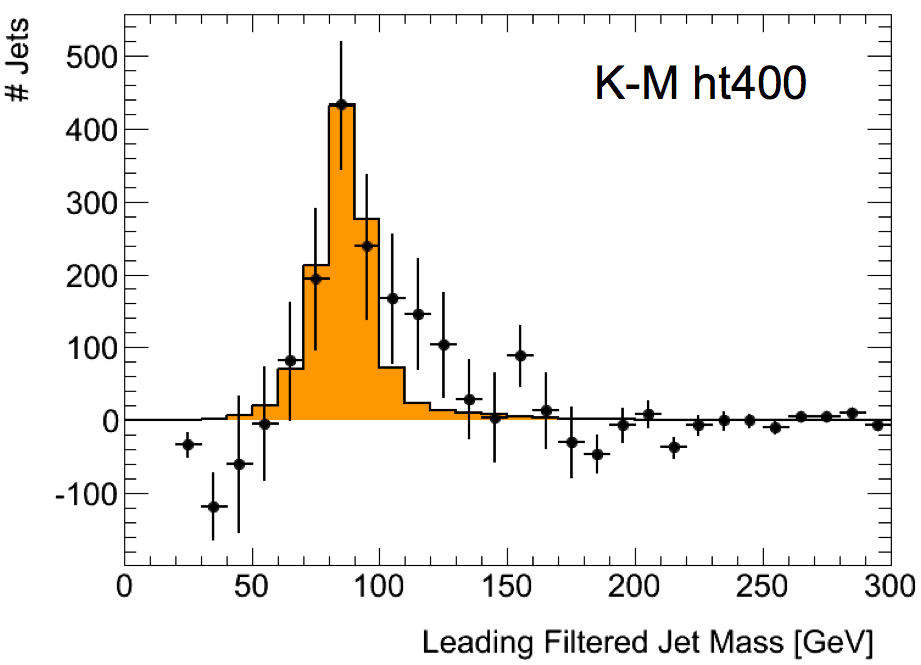 Ricardo Goncalo
H->bb paper open reading - 29 Feb. 2012
6
Plans up to Summer - I
H->bb paper:
The CONF note for Moriond is the first draft 
Must finish paper soon to contribute to combination(s)

Expect other analyses to converge, e.g.:
Z->bb work will continue to evolve
Boosted H->bb analysis very lively:
Aim to converge for Summer results
Try to merge with inclusive analyses at the highest pT(W/Z) bin
First results point at significant improvement – see talk by Ines Ochoa at the last HSG5 meeting: https://indico.cern.ch/conferenceDisplay.py?confId=167398 
ttH has shown first baseline results: 
Stat-only limits of ≈15xSM with 1fb-1 
=> expect ≈7xSM with full 2011 data (stats only) – See Donnachda Quilty’s talk here: https://indico.cern.ch/conferenceDisplay.py?confId=167391 
ttH cross section may help a lot for √s = 8TeV (≈2x?)
… and much more!
Ricardo Goncalo
H->bb paper open reading - 29 Feb. 2012
7
Plans up to Summer - II
Continue to work on the existing channels:
ZH➝ννbb had first iteration, but has space to evolve
MV methods not yet explored enough

Essential to get the best of our data:
More interaction with CP groups:
Main points and open questions in current analyses are on jets, MET and b-tagging
Would benefit (a lot!!) from better understanding of jet energy scale, MET, di-jet mass resolution
Trigger – e.g. MET trigger, trigger for VBF H->bb, b(b)H, etc
Preparing list of MC samples needed for MC12 
Crucial to get enough MC (and of the right kind)

Produce new results for ICHEP2012 with 2012 data

…maybe shortly after… see the Higgs in H->bb 
Ricardo Goncalo
H->bb paper open reading - 29 Feb. 2012
8
Backup slides
Ricardo Goncalo
H->bb paper open reading - 29 Feb. 2012
9
This paper: 
ZH➝llb, WH➝lνbb and ZH➝ννbb
4.6 – 4.7 fb-1 analyzed
H->bb dominant at low mass
WH cross section factor ≈2x higher than ZH, but important top background 
Cut-based analyses:
Select Z or W or large ETmiss and search for 2 additional b jets
Search Higgs in mbb spectrum
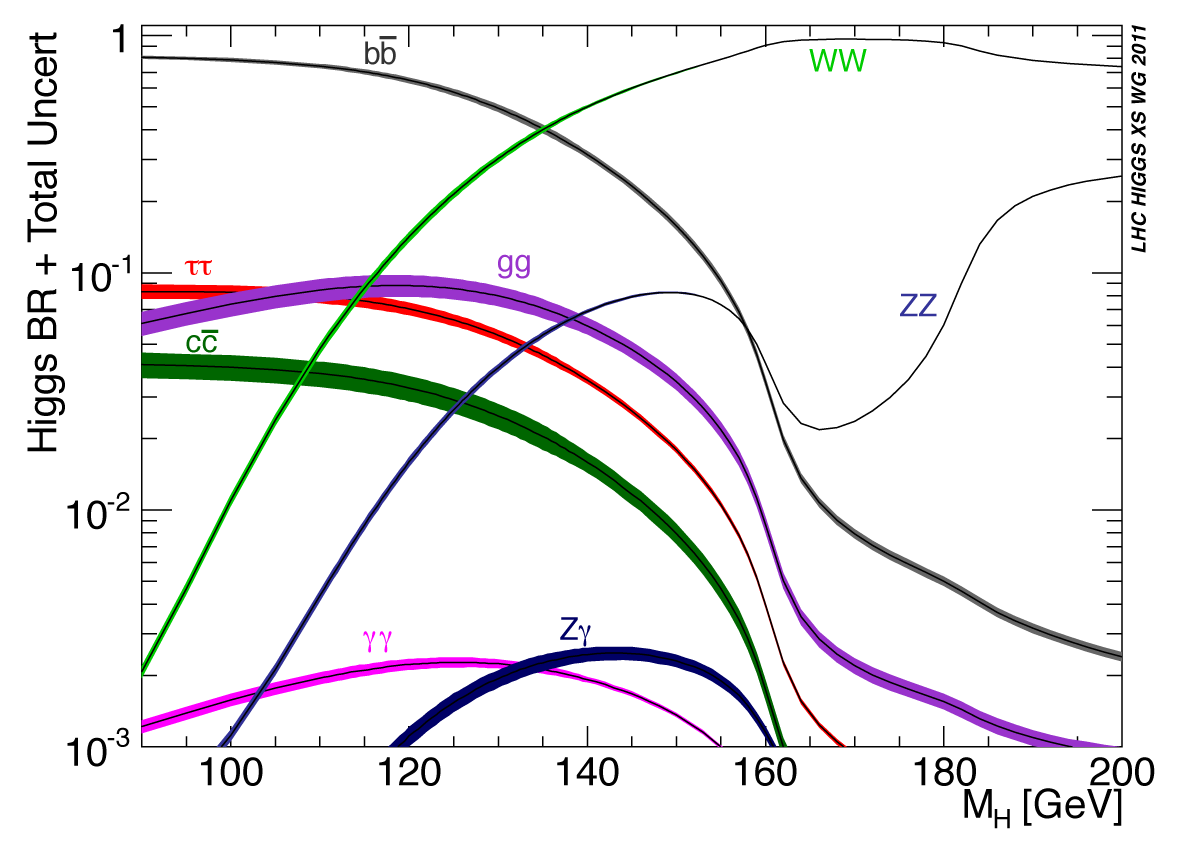 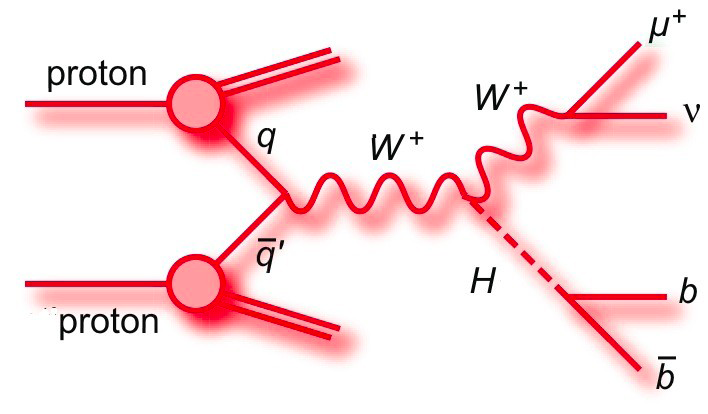 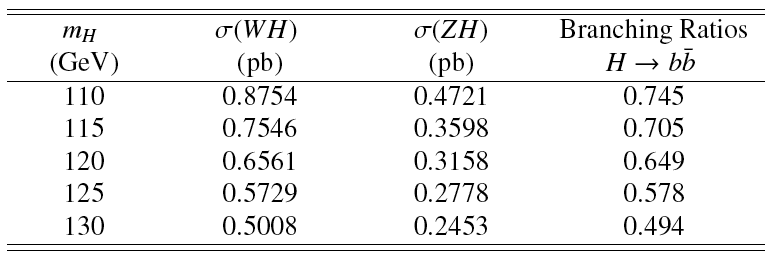 Ricardo Gonçalo
EPS-HEP 2011 - Grenoble - July 2011
10
Monte Carlo samples
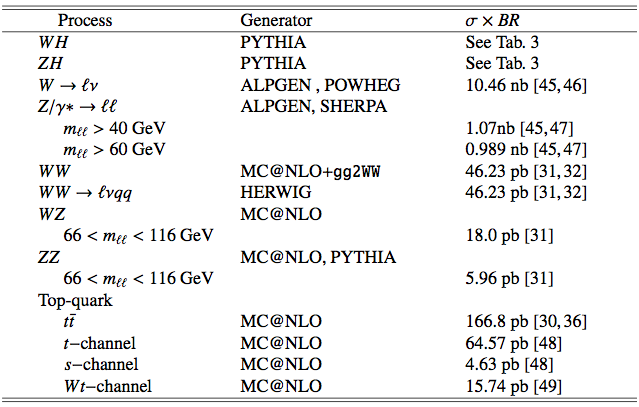 Ricardo Goncalo
H->bb paper open reading - 29 Feb. 2012
11
Datasets
Full 2011 data from periods B-M 
4.7 fb−1 e/μ streams (ZH➝llb, WH➝lνbb)/4.6 fb−1 JetTauETmiss (ZH➝ννbb)

Signal (MC11c)
ZH➝llbb, WH➝lνbb, ZH➝ννbb simulated in Pythia 
Normalized to NLO (EW) + NNLO (QCD) from LHC Higgs cross section WG (Yellow Report I)
mH = 110 − 130 GeV in steps of 5 GeV

Background (MC11c)
Z/W+jets: ALPGEN to model l (l and c jets) for Z(W)
High statistics Zcc/Zbb(Wbb) using SHERPA(POWHEG)
Top: ttbar + single top from MC@NLO
Diboson: ZZ/WZ/WW from MC@NLO

QCD background
ZH➝llbb multi-jet electron from loose-loose no medium data scaled
WH➝lνbb electron and muon from anti-isolation data scaled
ZH➝ννbb from data (ABCD method) – negligible
Ricardo Goncalo
H->bb paper open reading - 29 Feb. 2012
12
Lepton Selection: WH➝llb, WH➝lνbb
Electrons
medium++ (tight++) with pT > 20(25) GeV and |η| < 2.47 for Z(W)
Include crack region
Trackisolation: Ptracks /pT < 0.1 within R = 0.2
For WH: Calo isolation: Pcalo /ET < 0.14 within R = 0.3
For WH: Impact parameter cut d0 < 0.1 mm
Latest recommended smearing and efficiency corrections
Veto in WH: use central loose++ with pT > 10 GeV and forward loose
with pT > 20 GeV(|η| < 4.5). Require trk/calo isolation (except forward)

Muons
STACO(Muid) tight with pT > 20(25) GeV and |η| < 2.5 for Z(W)
Track isolation (as for electrons); For WH calo isolation
Impact paramter cuts d0 < 1(0.1) mm for Z(W)
Impact parameter cut against cosmics z0 < 10 mm
Latest recommended smearing and efficiency corrections
For veto in WH extend to Loose/standalone, pT > 10 GeV and
|η| < 2.7. Require track isolation (except standalone)
Ricardo Goncalo
H->bb paper open reading - 29 Feb. 2012
13
Jet/Etmiss selection
Jets – not updated to last week’s recommendations
Anti-kT 4 with pT > 25 GeV and |η| < 2.5 ”AntiKt4TopoEMJets”
For jet veto in WH pT > 20 GeV and |η| < 4.5
Remove events with jets pointing to the bad FEB region
Pile-up: reject jets with |JVF| < 0.75 for jets with |η| < 2.5
Current JES/JER uncertainty including pile-up, close by and b JES

b-tagging – not updated to last week’s version
MV1 with w > 0.602 ( 70% efficiency)
Applying corrections and uncertainties derived by b-tagging group.

MET –  not updated to last week’s version
MET RefFinal out-of-the-box
Apply pile-up reweighting for each MC run period
Additional μ scaling reweighting: scale <μ> by 1.03±0.03
Ricardo Goncalo
H->bb paper open reading - 29 Feb. 2012
14
Lepton and jet veto: ZH➝ννbb, WH➝lνbb
Veto leptons:
Electron : medium , pT>10 GeV, |η|<2.47, pTcone20/pT<0.1
Muon : Combined & segmented-tagged STACO, pT>10 GeV, |η|<2.4, pTcone20/pT<0.1

Veto on any event having an object with:
pT > 20 GeV. Veto lepton has wider  range than trigger electron
(standalone muons, forward electrons).

Remove any event with:
1 extra lepton with pT > 20 GeV
1 extra opposite sign lepton with pT < 20 GeV
> 1 extra leptons

Remove any event with  ≥ 3 jets (veto jet: pT > 20 GeV and |η| < 4.5)

In ZH➝llbb, WH➝lνbb: remove overlaps between electrons, muons, jets
Ricardo Goncalo
H->bb paper open reading - 29 Feb. 2012
15
Event selection
Common selection
Using WZ+jets GRL (incl. b-tagging)
Primary vertex containing at least 3 tracks
ZH➝llb
Triggers: single and dilepton triggers
Exactly 2 leptons with 83 < mll < 99 GeV
Opposite charge required for muons
ETmiss < 50 GeV
At least 2 jets (1 jet with pT >45 GeV), exactly 2 b tagged
WH➝lνbb
Triggers: single lepton trigger
1 lepton and MT > 40 GeV
Emiss
T > 25 GeV
Exactly 2 jets(1 jet with pT >45 GeV) and both b tagged
ZH➝ννbb
Trigger: EF_xe70_noMu
No lepton (e or μ)
Etmiss > 120 GeV
Ptmiss > 30 GeV (remove events with fake high Etmiss)
2 or 3 jets, exactly 2 b-tagged jets
Leading jet Pt>45 GeV (new)
B-tagged jets separated by dR(b1,b2)>0.7 (for 120<Etmiss<200 GeV)
Δφ(Etmiss, Ptmiss) < π/2 (new)
Plus optimized angular cuts (table)
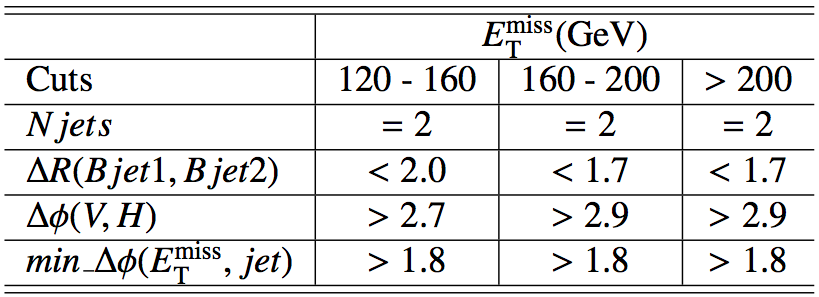 Ricardo Goncalo
H->bb paper open reading - 29 Feb. 2012
16
Other aspects of the analysis
Selected sample is divided into pT(W/Z) categories to increase significance
Some cuts are optimized for each bin in ZH➝ννbb analysis
Heavily data-driven estimation of backgrounds
Normalization of main backgrounds transferred from
ZH➝llbb/WH➝lνbb analysis to ZH➝ννbb analysis
More info in support material: 
ZH➝llb & WH➝lνbb: https://cdsweb.cern.ch/record/1404176/ 
ZH➝ννbb: https://cdsweb.cern.ch/record/1418230
Ricardo Goncalo
H->bb paper open reading - 29 Feb. 2012
17
Plots for approval – Fig.1
Ricardo Goncalo
H->bb paper open reading - 29 Feb. 2012
18
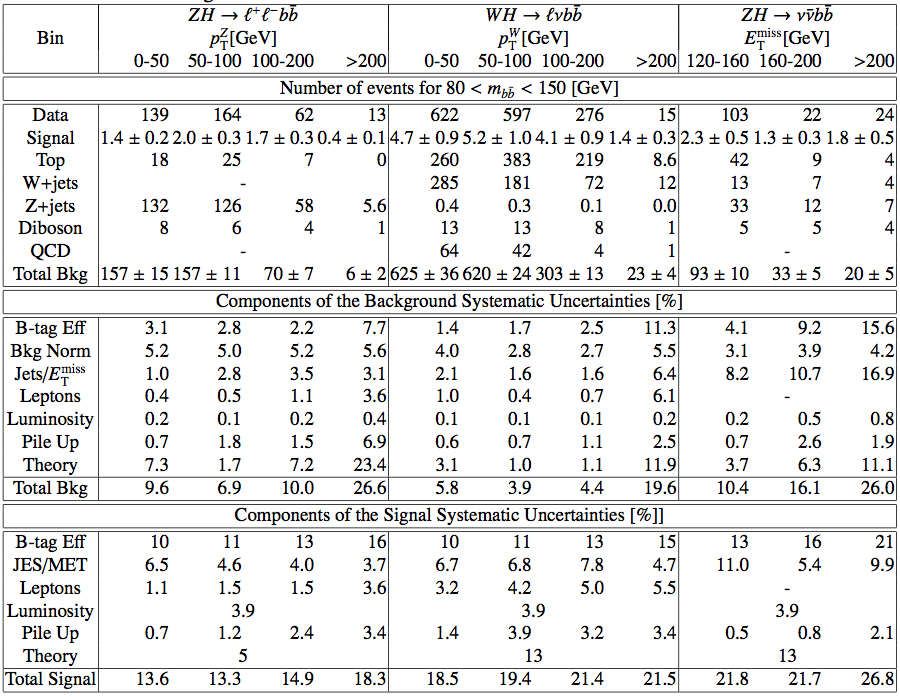 Ricardo Goncalo
H->bb paper open reading - 29 Feb. 2012
19
Plots for approval – Fig.2 (ZH➝llbb)
Ricardo Goncalo
H->bb paper open reading - 29 Feb. 2012
20
Plots for approval – Fig.3 (WH➝lνbb)
Ricardo Goncalo
H->bb paper open reading - 29 Feb. 2012
21
Plots for approval – Fig.4 (WH➝lνbb)
Ricardo Goncalo
H->bb paper open reading - 29 Feb. 2012
22
Limits plots for approval
Ricardo Goncalo
H->bb paper open reading - 29 Feb. 2012
23
Last public results:
First H➝bb search from the LHC shown at EPS – July 2011
ZH➝llb, WH➝lνbb only
1fb-1 @ 7 TeV
Combined sensitivity: ≈10-20xSM
Ref.: ATLAS-CONF-2011-103
Ricardo Gonçalo
EPS-HEP 2011 - Grenoble - July 2011
24
Un-tagged m(j,j) plots
Added to WH/ZH support note (appendix O.7): https://cdsweb.cern.ch/record/1404176/
 Also in control regions of ZH->ννbb support note: https://cdsweb.cern.ch/record/1418230
ZH->llbb
ZH->vvbb
WH->lvbb
Ricardo Goncalo
H->bb paper open reading - 29 Feb. 2012
25
Table 2 – Exclusion Limits
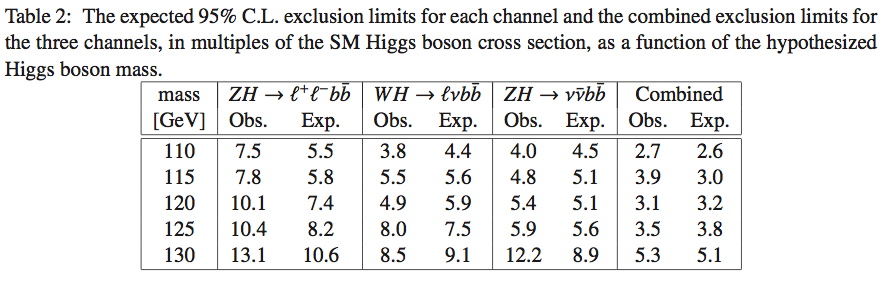 Ricardo Goncalo
H->bb paper open reading - 29 Feb. 2012
26